Maths
Week Commencing 16th November 2020
With teach of the following sessions, please either print the worksheets to complete alongside the video (the video often asks you to pause it and then complete a certain question) or have the worksheet open on the screen and write the answers in the home learning books that you were given back in March. Please do not panic that you haven’t got access to a printer  

The lesson is structured with  ‘Flash Back 4’ starter, watch the video stated and then complete the worksheets and self mark or mark with an adult.
Lesson 1 – Equivalent Fractions
Lesson 1
https://whiterosemaths.com/homelearning/year-6/week-8-number-fractions/ Click on ‘Equivalent Fractions’ video.
Lesson 2
Lesson 2 – Simplifying Fractions
https://whiterosemaths.com/homelearning/year-6/week-8-number-fractions/  Click on the ‘Simplifying Fractions’ video
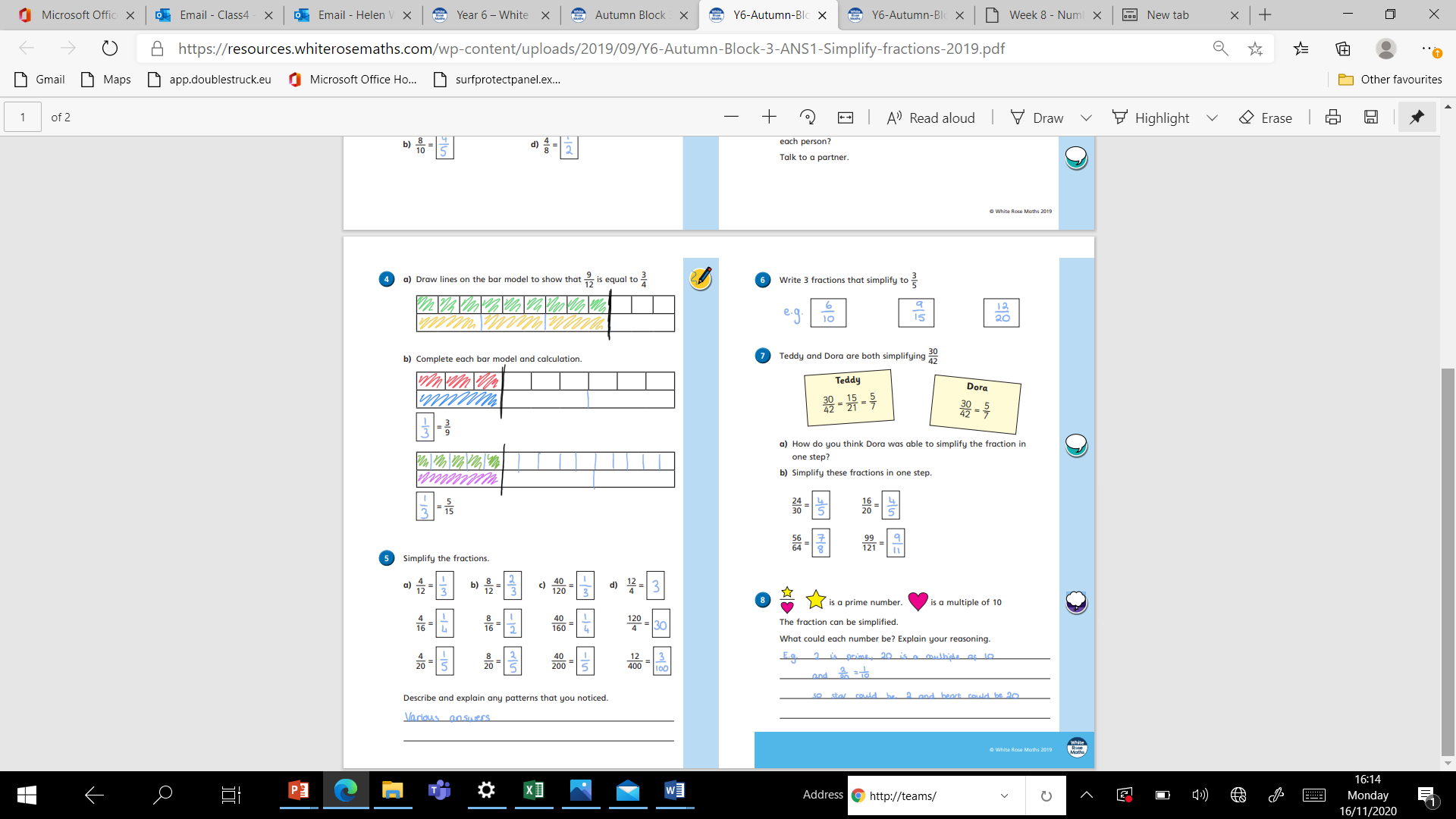 Lesson 3
Lesson 3- Improper Fractions to Mixed Numbers
https://whiterosemaths.com/homelearning/year-6/week-8-number-fractions/

Click on the ‘Improper Fractions to Mixed Numbers’ video
Lesson 4
Lesson 4
https://whiterosemaths.com/homelearning/year-6/week-9-number-fractions/
Click on ‘Mixed Numbers to Improper Fractions’
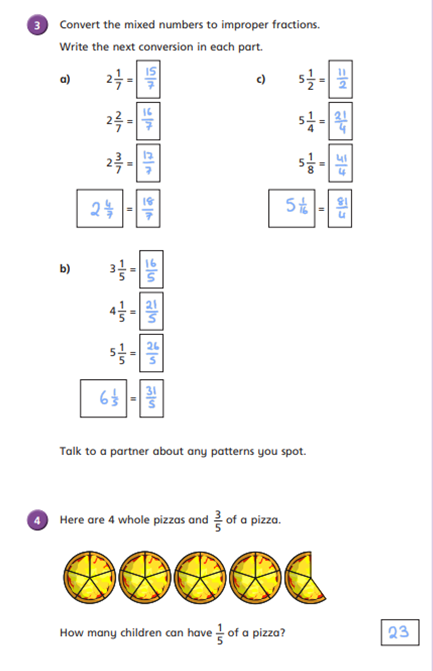 Lesson
For your warm-up today, please log on to your TT Rockstars account and spend 10 minutes practising your times tables and division facts
Lesson 5
https://whiterosemaths.com/homelearning/year-6/week-9-number-fractions/
Click on the video ‘Fractions on a Number Line’